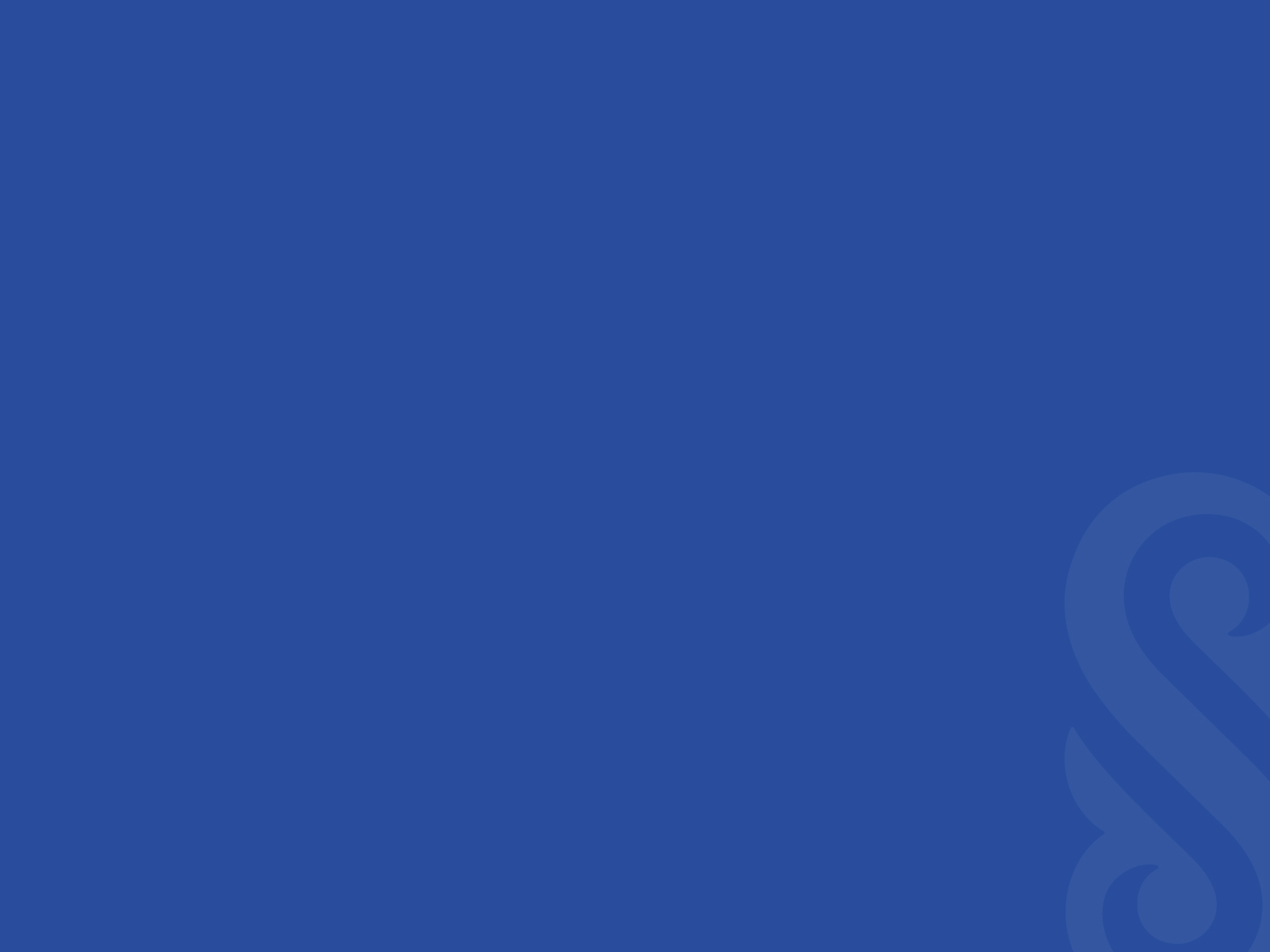 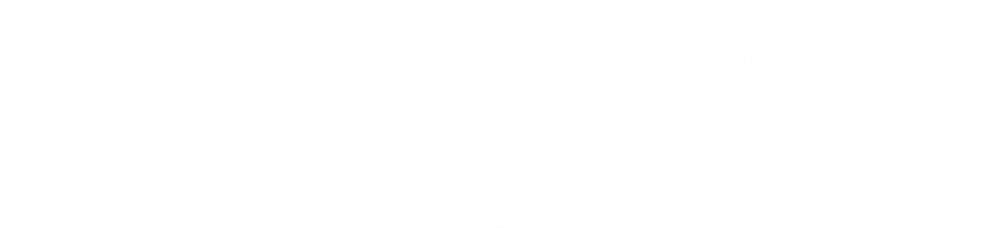 Экономический раздел. Заключение.
Преподаватель: Абен Ерболат, канд.техн.наук, лектор кафедры «Горное дело»
aek554@mail.ru
Содержание
Экономический раздел
Материалы заключения проекта
Разбор финансово-экономической модели
По завершению урока Вы будете знать:
По каким статьям рассчитывается экономика горного проекта
Какие основные положения приводятся в заключении проекта
Как рассчитываются основные показатели финансово-экономической модели
Экономический раздел
Приводятся капитальные затраты на горные работы, заработная плата, затраты на материалы, калькуляция себестоимости добычи полезных ископаемых.
Заключение
Приводится обобщение выбранных вариантов вскрытия, системы разработки, себестоимость разработки месторождения